Neighbourhood Watch
A short guide of how to join in the movement
What is Neighbourhood Watch?
Neighbourhood Watch is the largest Crime Prevention volunteer organization in England and Wales, with over 2.3m members.
We work within our local communities to increase the value of neighbourliness, community and resilience
We help reduce crime and the fear of crime by providing crime prevention advice and acting upon it.
We work in partnership with policing, councils and           community groups to achieve our goals
What are the basic roles?
Individual member
receive updates and newsletters via our messaging service
Member of an existing scheme
feel part of the community by joining other neighbours for a common objective
Coordinator - Start a scheme 	
bring your neighbours together
build and strengthen your community
make your community more resilient
Liaises with community partners
The joining process
Joining up through OurWatch website
https://www.ourwatch.org.uk/join
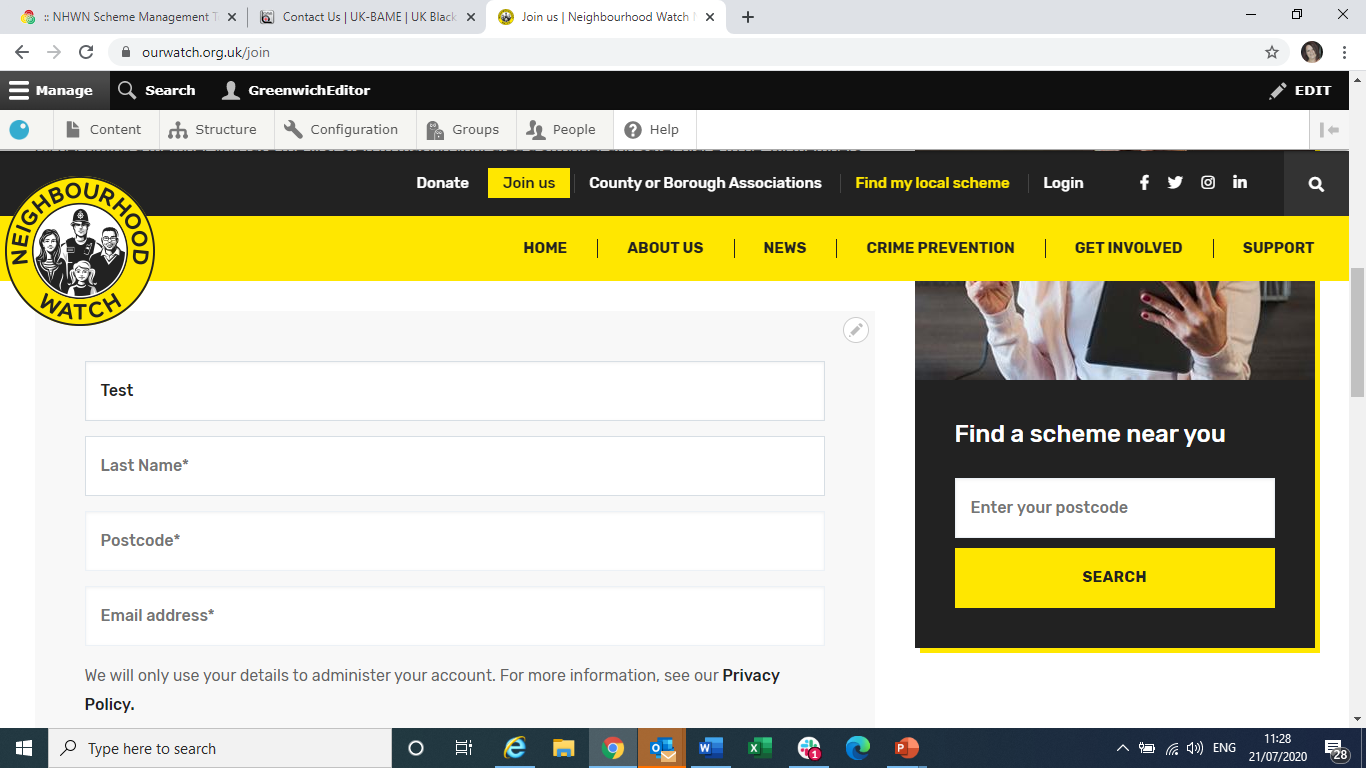 Scroll down page and complete the fields, agree the privacy policy and then click to say you are not a robot
Complete 1st stage
You will receive this email 
with the code to enter
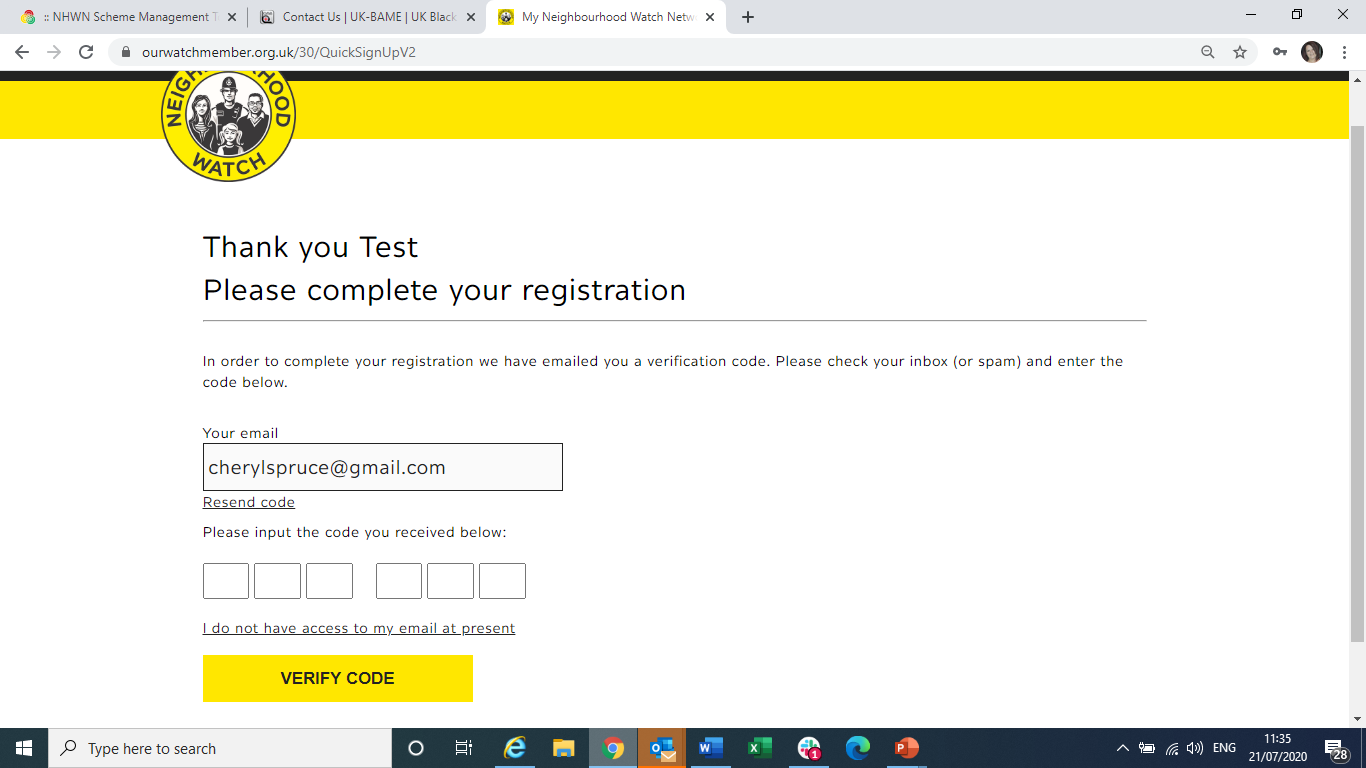 Completing your registration
Complete the process by filling in the fields
Registration complete – you are now a member
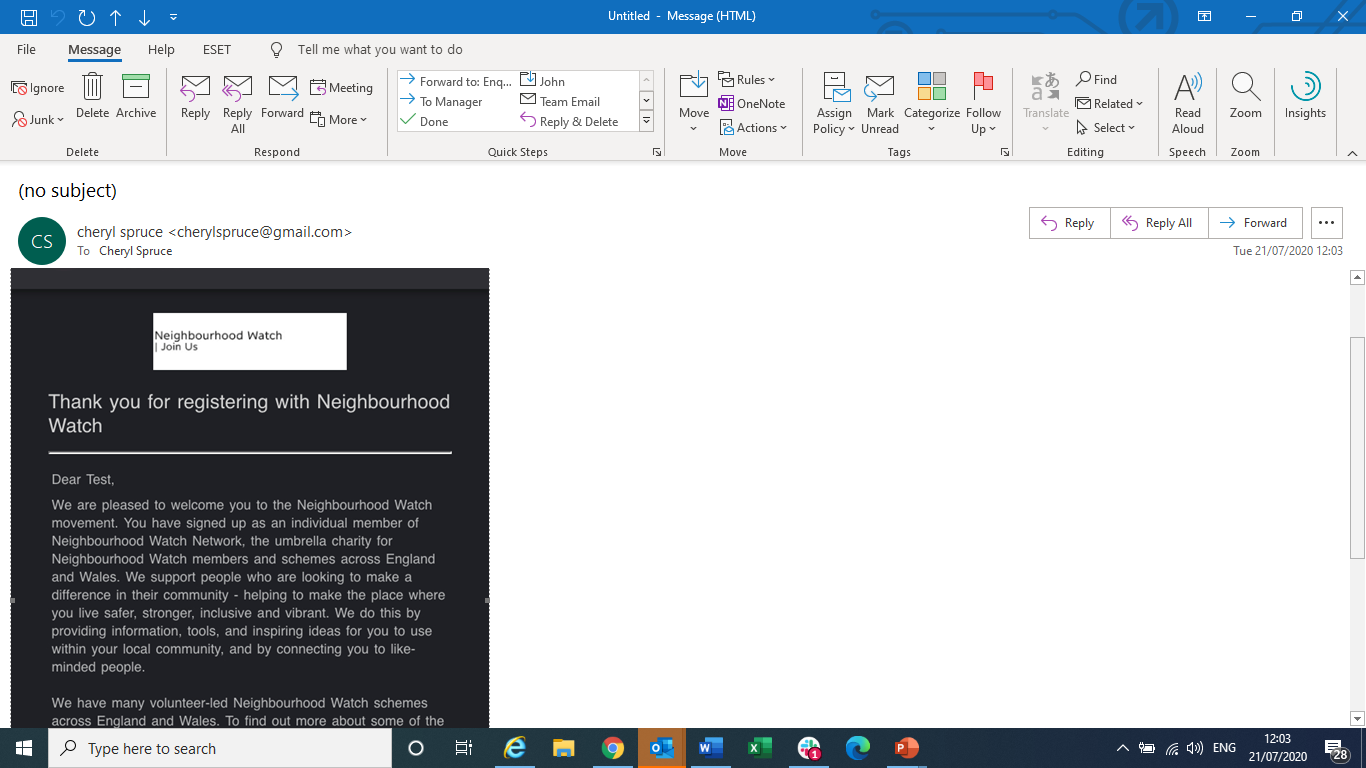 Choose your preferences to receive information
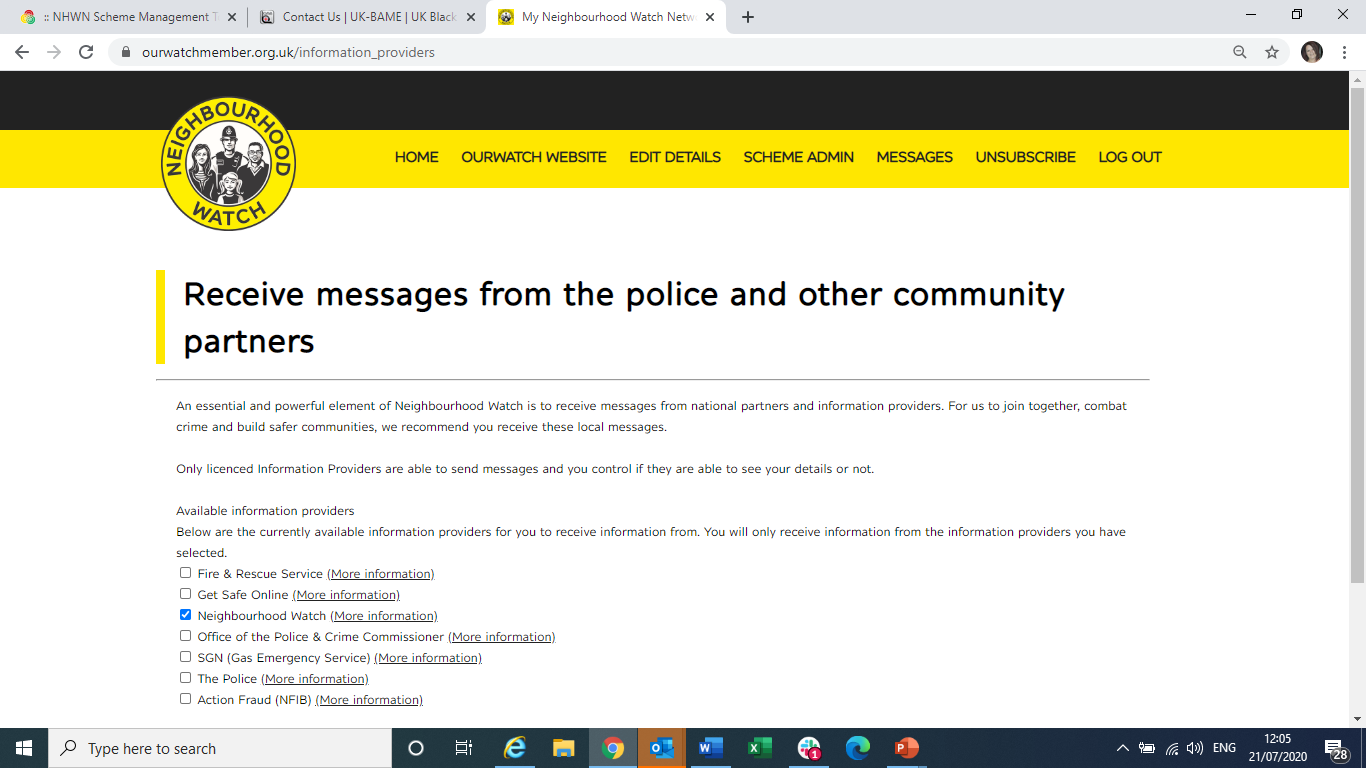 Member Admin Area
This is your member area.
Click on SCHEME ADMIN to join or start a scheme
Joining or create a scheme
Click here to see a list of local schemes in your area – select scheme that you want to join and click APPLY TO JOIN SCHEME
Scroll down to start a scheme.  At bottom click on click here to start a new scheme
Starting a new scheme
Insert Scheme Name – Road or area plus postcode
Mapping your scheme
Mapping your scheme means that users will be able to find your scheme using their postcode and your scheme will show on our website.
Click on the dotted box to start your mapping of your scheme. Click where you want to start and drag the curser to the next point to draw a box/shape that reflects your scheme area.  Only cover the area that your scheme is in, if you only do one side of the road, then only select that one side.
Complete scheme registration
Complete the fields, add a scheme description about the scheme, not about you
Information about the coordinator
This is where you fill in about the coordinator.  You can also choose not to have these details shown to the public.
Once completed click on CREATE SCHEME
Joining and adding a scheme is now complete